Workbook
From Starting to Sustaining
Strand 4 - Equity (Day 1)
October 13,  2021
Notes / Thoughts / Reflections
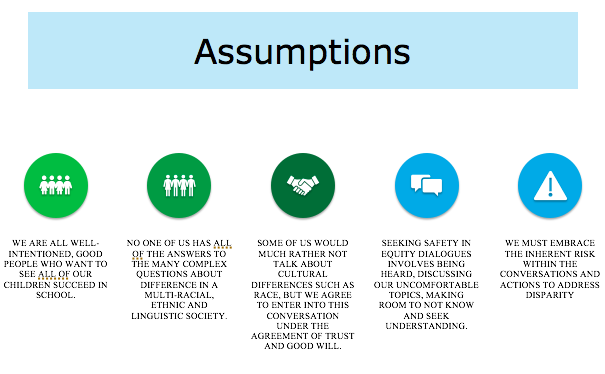 Fergus 2019
Where do you feel like you fall within each of these assumptions?  What do you think your strengths and challenges are with:
Wanting all of our children to succeed
Having answers
Talking about cultural differences
Seeking safety in equity dialogues
Embracing inherent risk
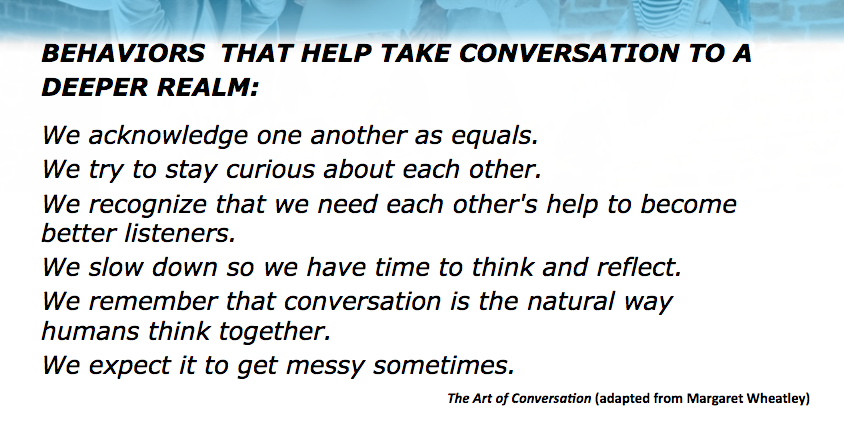 Reflections and commitments:
Indeed, the unanticipated discomfort and difficulty many agent group members experience as a result of participation in a social justice learning activity can also lead to resistance and denial.  Here, the truth of how power and privilege have moved in one’s life is rejected and energy is redirected toward critiquing the activity (rather than the content) as the source of her or his discomfort or explaining away others’ experiences as springing not from oppression, but from some other more benign source, disconnected from oneself.  In this manner the language of safety may actually encourage entrenchment in privilege, which we may be able to curtail more effectively by building conditions in which agent group members understand and expect from the outset the challenge is forthcoming.

								From Safe Spaces to Brave Spaces
Arao and Clemens, 2013

Entire chapter can be found on slides 21-36.
How do you think this passage relates to norm setting? 
Why do Arao and Clemens argue that we should be focusing less on making everyone feel safe and more on creating spaces where participants can learn about differences and engage in respectful, civil discourse.
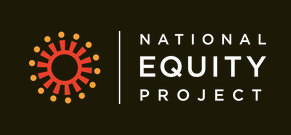 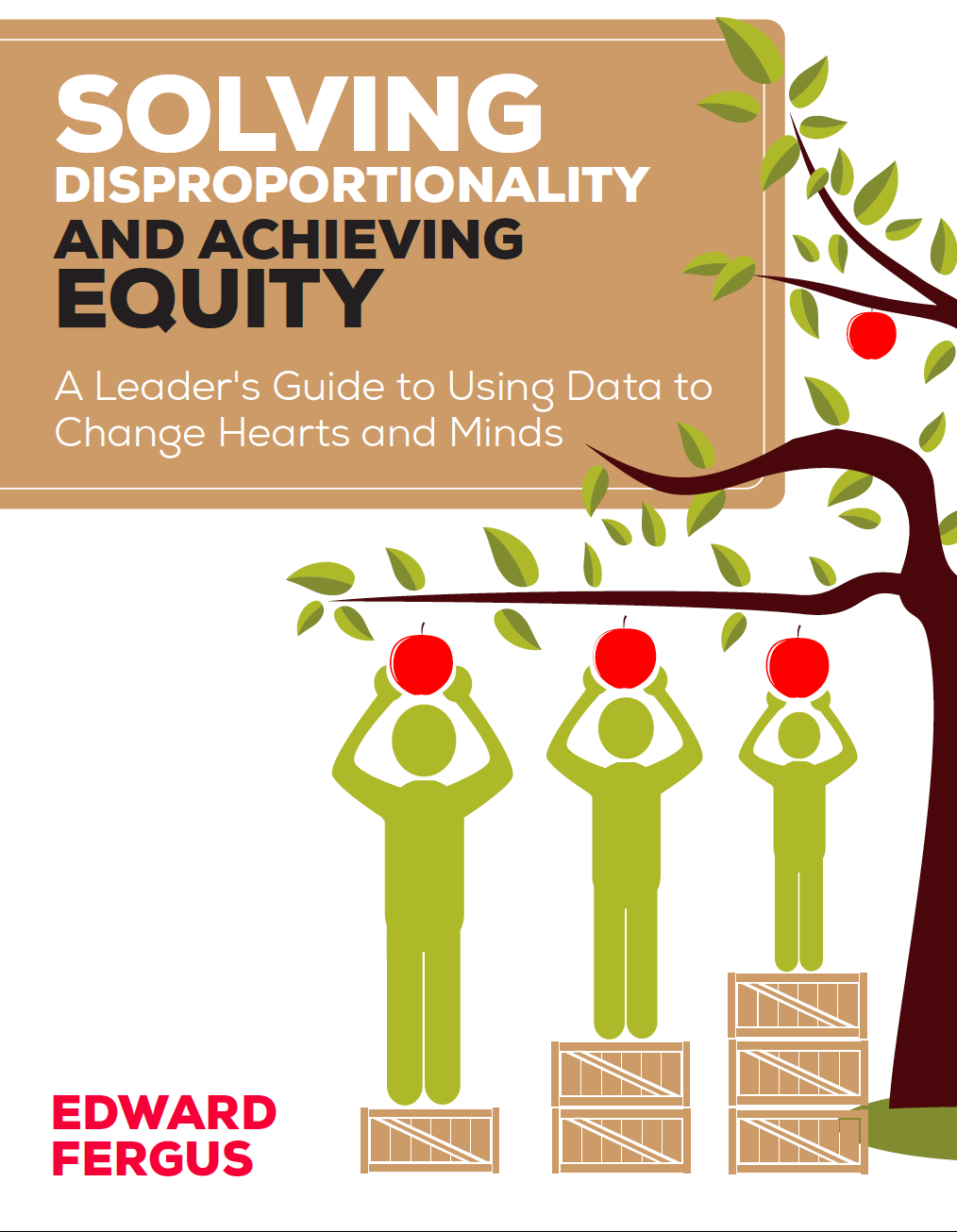 National Equity Project
Edward Fergus
Solving Disproportionality and Achieving Equity | Corwin
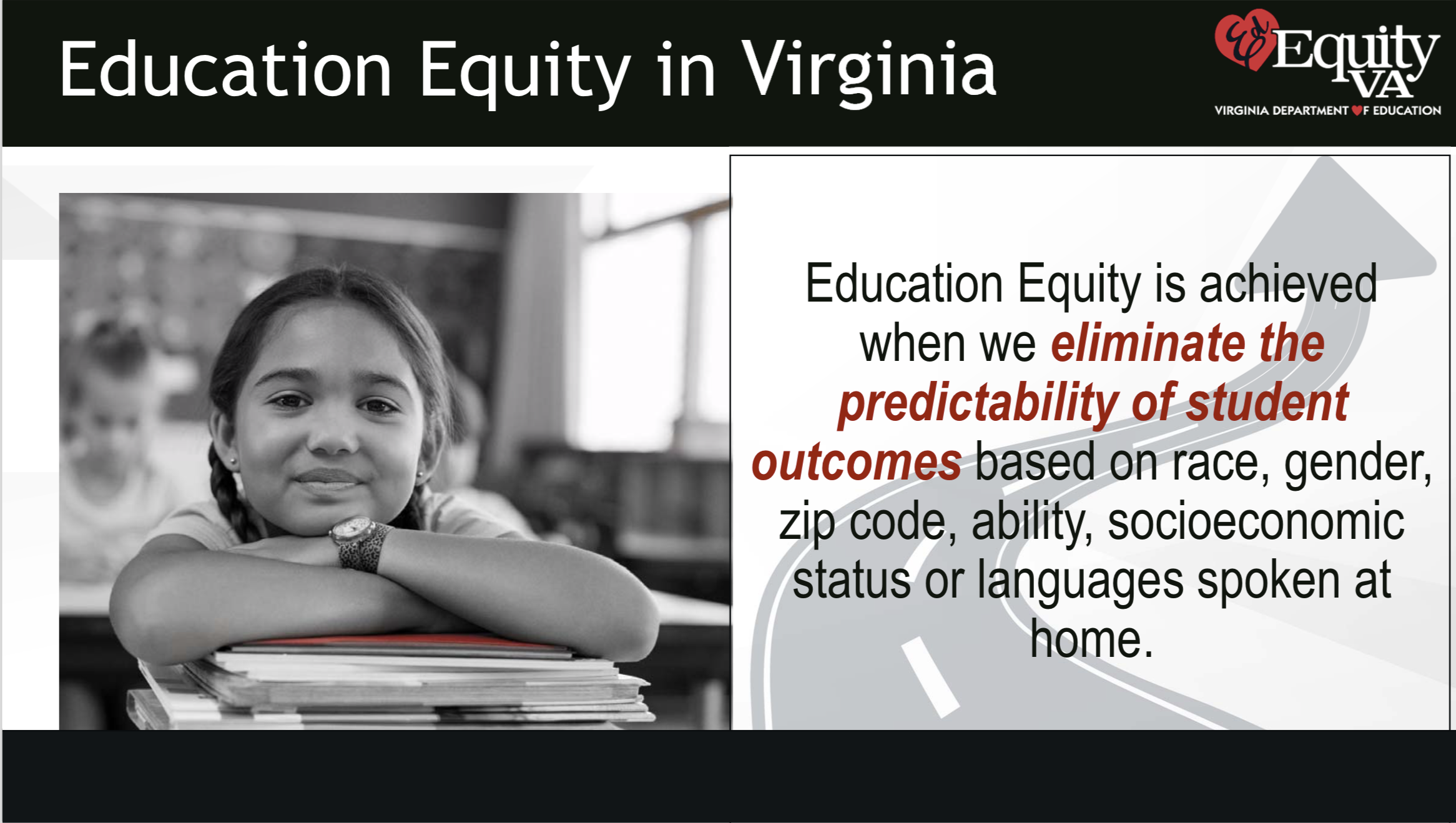 Presentation By Dr. Lane and Ms. Walker: https://www.youtube.com/watch?v=kT7HtzkZ74o&list=PLRTyI0-OTuVMiCuRJItbRubhQUCDGd4nk&index=6
Slides: NAVIGATING EdEquityVA:
[Speaker Notes: Throughout our work together, we will lean on the experts in the field in order to bring you the latest research and information on educational equity. We will share those resources along the way, however, know that Dr. Edward Fergus of Temple University and author of this book as well as the National Equity Project, both have an influence on this work.]
Virginia’s Equity 5Cs
Courageous Leadership

Anti Racism and Equity Policy is explicitly stated and published.

Equity Audit is conducted annually with published results.

School division leaders promote Diversity & Cultivate Responsibility for Equity.

Equity goals are explicitly stated in Strategic Planning.

Resource Allocation advances equity goals.
Curriculum Reframing

Embeds student voice

Audited for cultural and ethnic inclusivity

Culturally relevant content and pedagogy

Deeper learning aligned

High quality instructional resources
Culturally Responsive Teaching

Culture is centered as a vehicle for learning.

Instruction is tailored to meet student needs.

School climate fosters affirmation of ALL students.

Power imbalances based on race, culture, ethnicity, and class are mitigated.

Staff communicates high expectations for ALL students.
Compassionate Family and Student Engagement

Social Emotional Learning (SEL)

Student supports

Restorative practices

Asset-based interventions

Trauma informed
Continuous Reflection

Data Driven Decision Making-Culturally relevant data guides the decisions

Equity dashboard for data is published on the website

Accountability mechanisms

Examine implicit biases

Engage students, families, and stakeholders

Requires self awareness through self assessment
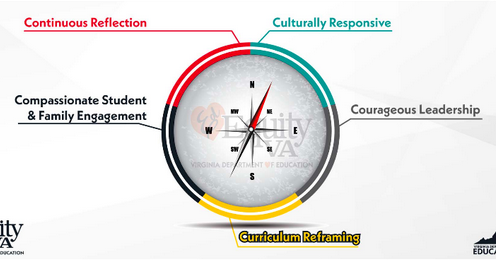 Courageous Leadership
Curriculum Reframing
Compassionate Student & Family Engagement
Continuous Reflection
Culturally Responsive Teaching
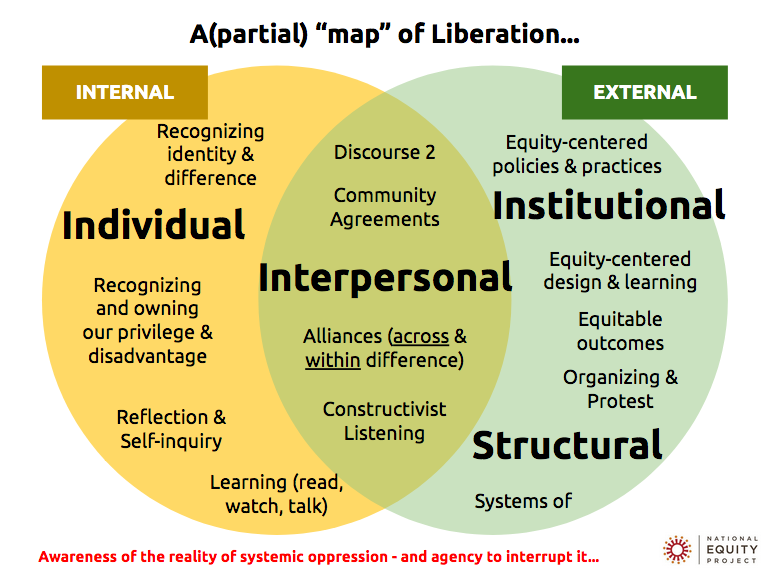 [Speaker Notes: Directions: Move the box with one of the 5 Equity C’s to where you think it aligns with the Liberation Map.  If you believe it shows up in multiple places, copy the box and put the duplicates where you think they belong.]
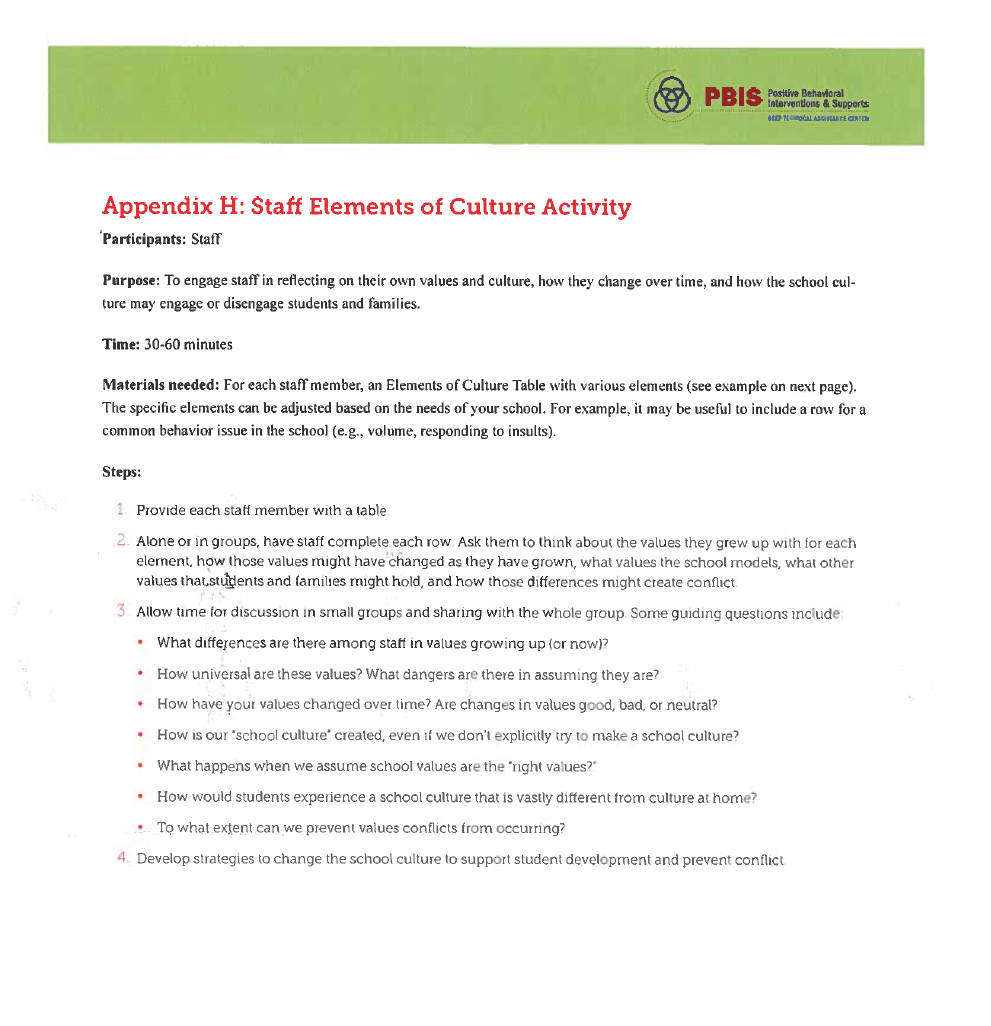 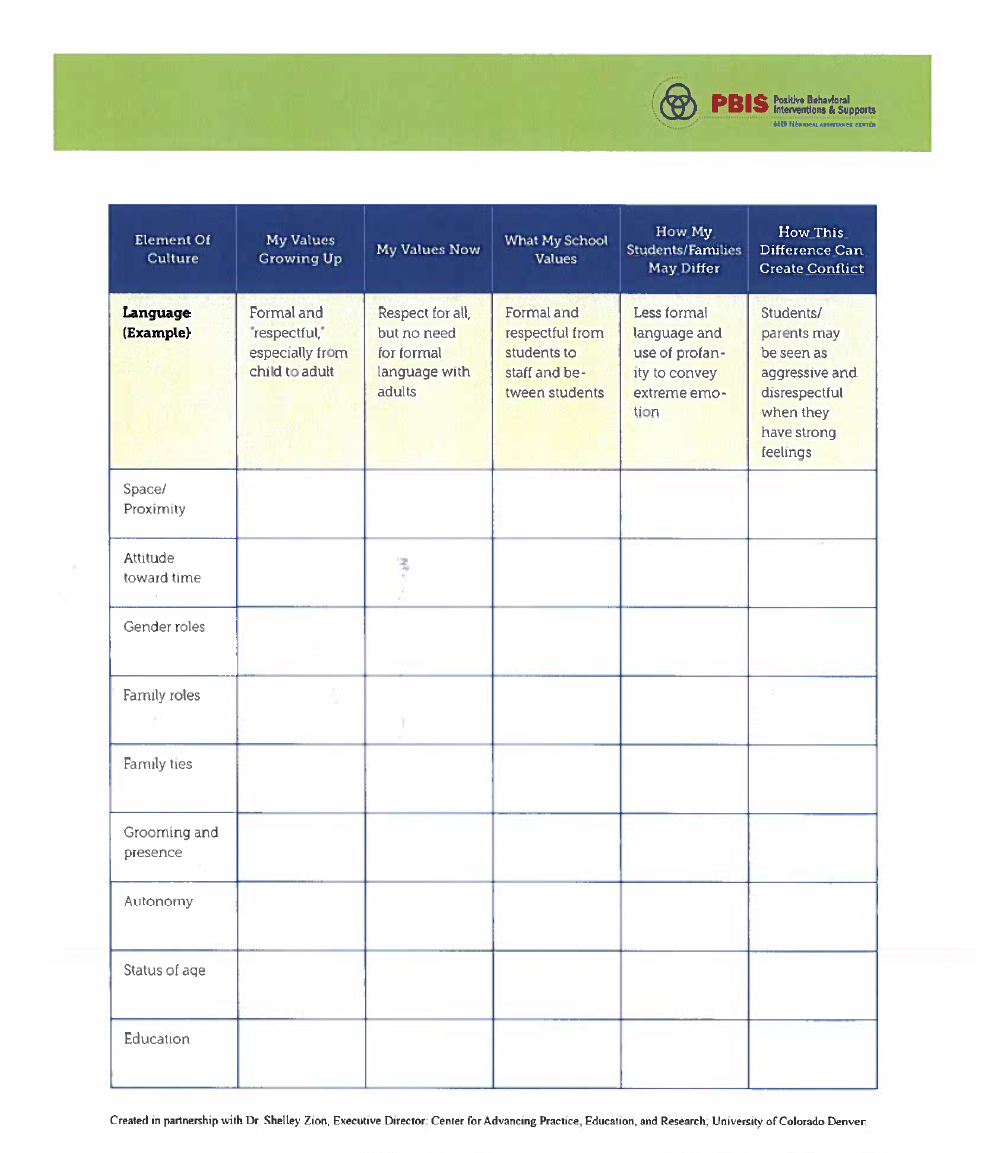 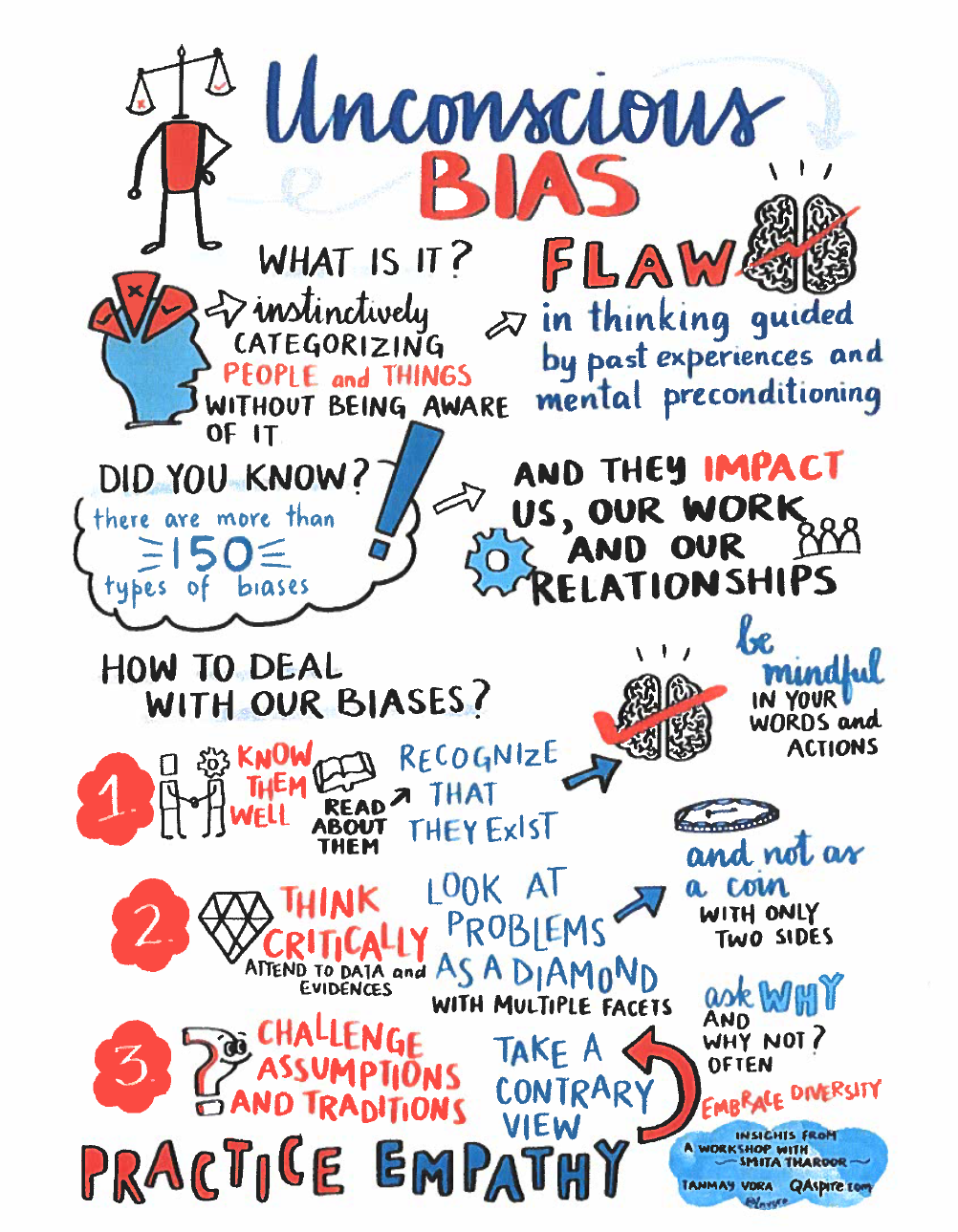 What are some stereotypes or biases you already know you hold?  What do you do change/challenge  them?
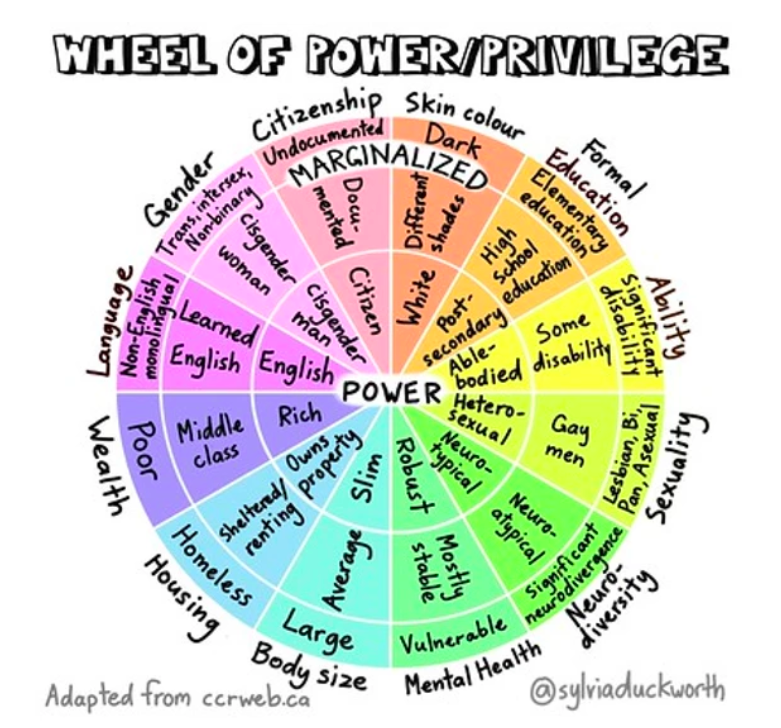 Where do you feel like your identities sometimes privilege you?  What does that look like / sound like?
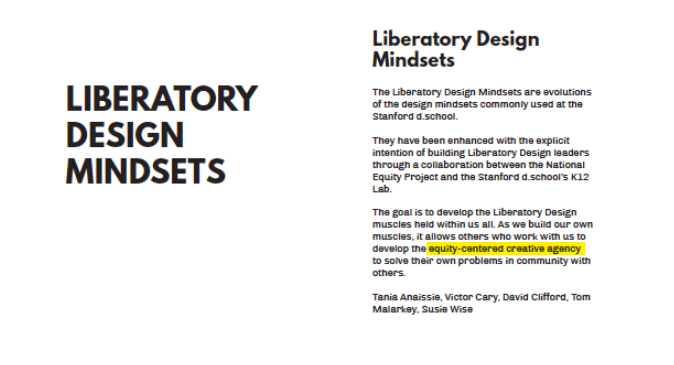 Liberatory Design Card Deck — National Equity Project
[Speaker Notes: Liberatory Mindset Cards: Liberatory Design Card Deck — National Equity Project]
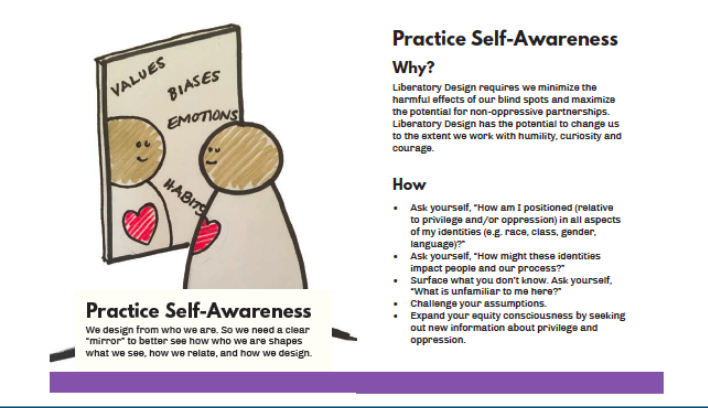 How am I positioned (relative to privilege and/or oppression) in all of my identities (e.g. race, class, gender, language, ability)?
How might these identities impact people and our process?
[Speaker Notes: Reflection]
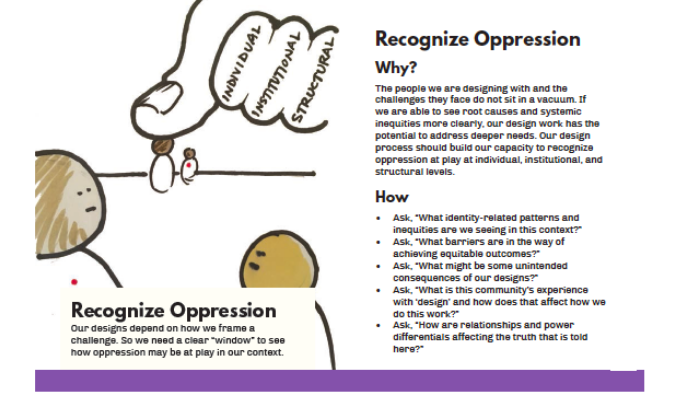 What are examples of systemic inequity you and/or your students navigate or deal with regularly?






Do you think people recognize the inequity?






Why does it exist?
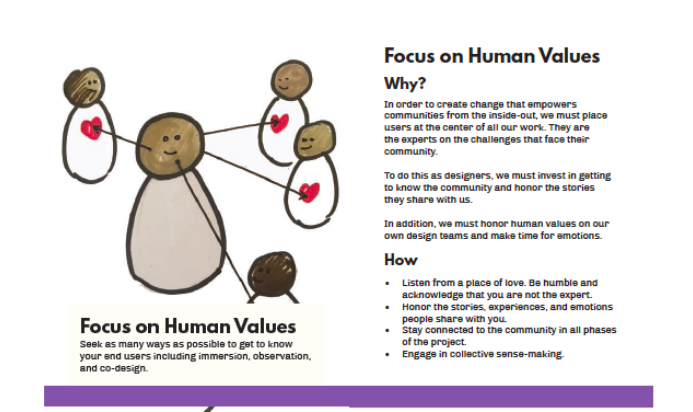 How will we make others PART of this DESIGN PROCESS?  How will we: stay connected, honor what is shared with us, and engage in collective sense-making?
Is this different/similar than how we’ve worked with stakeholders before?  Are there methods that work that we could utilize or tap into?  Are there stakeholders we’ll need to build trust with first?
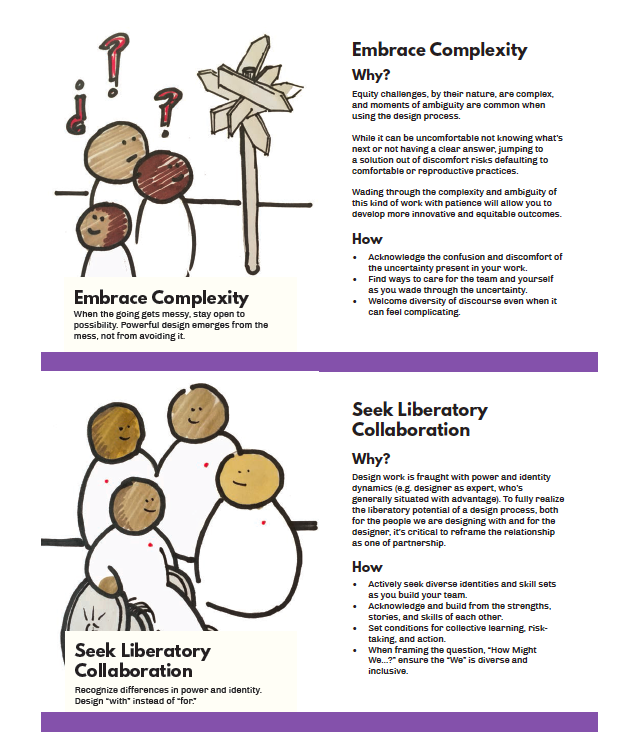 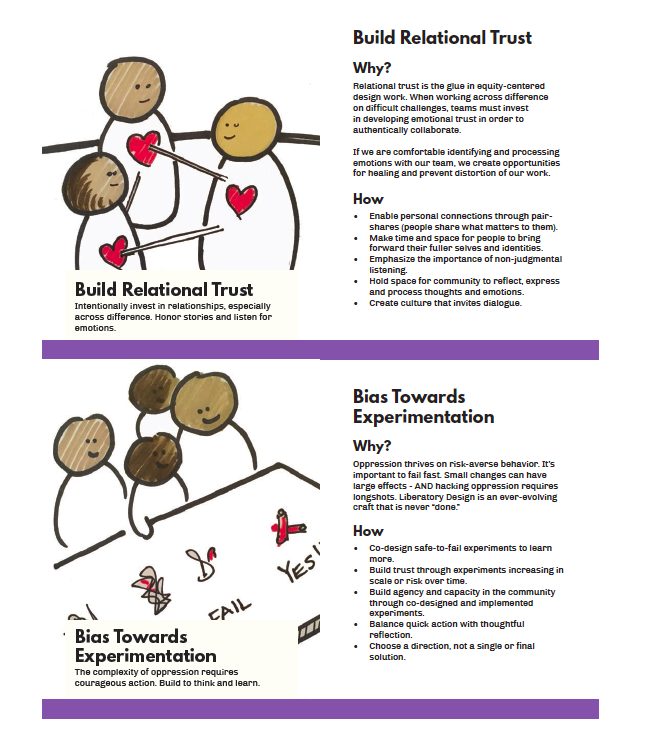 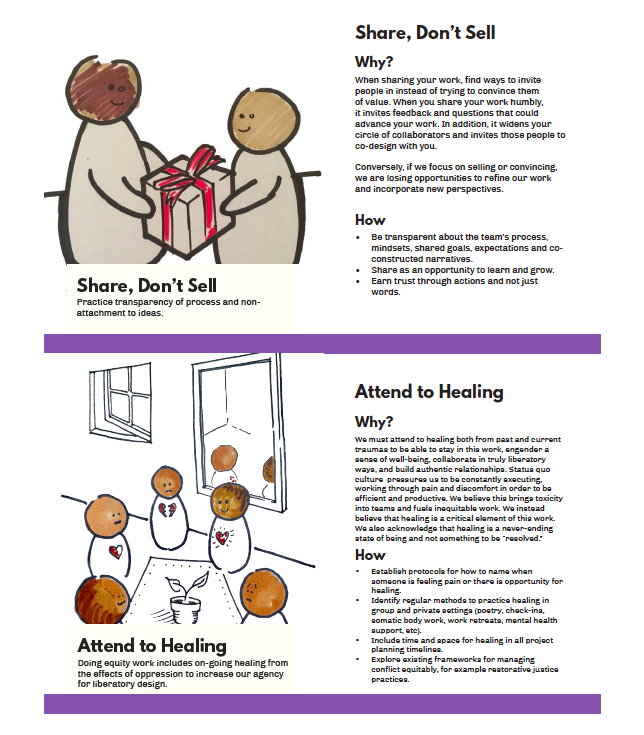 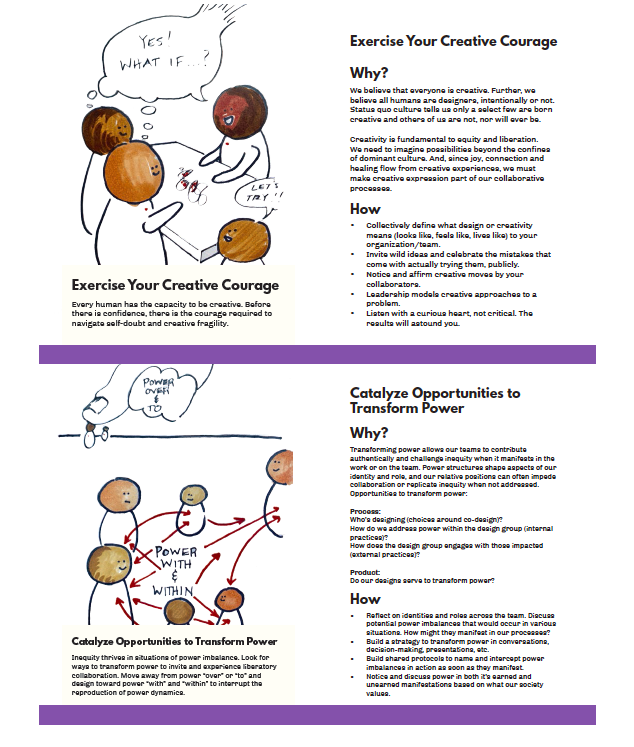 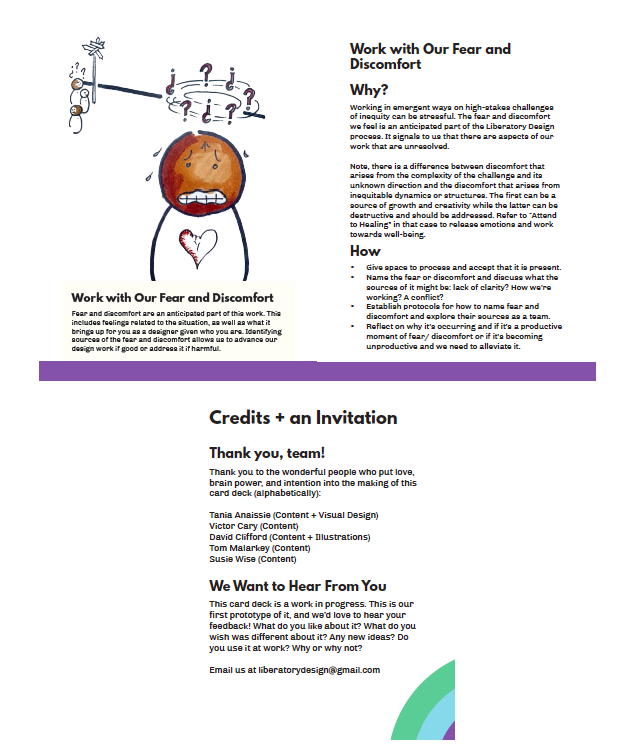 Day 1 - Reflection
What resonates and what feels challenging about what you’ve learned and experienced today?
In what ways do you think your identity (race, class, gender identity, sexual identity, role, etc.) affects what you’re able to see and do in your organization?
Please take a second to fill out the evaluation form emailed to you by VTSS.  We would appreciate knowing what worked for you as a learner / practitioner in this work today and what challenges / barriers you ran into.
Thank you for being present and bringing your voice to this important conversation!
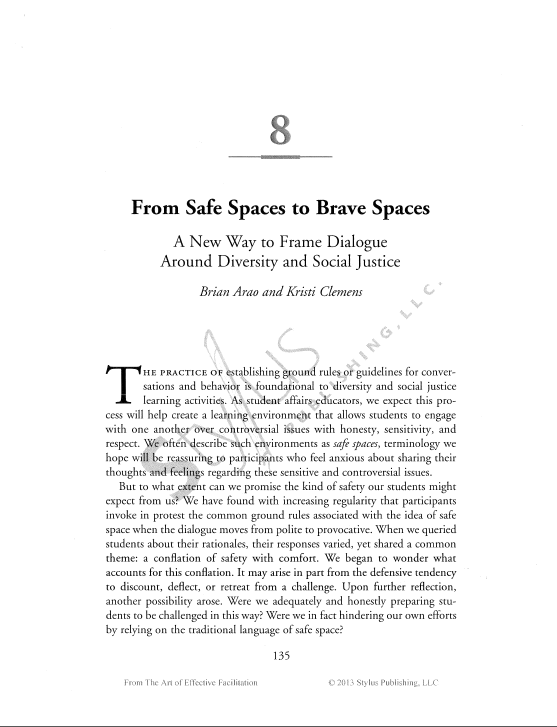 [Speaker Notes: Link to PDF of From Safe Spaces to Brave Spaces by Arao and Clemens: from-safe-spaces-to-brave-spaces.pdf]
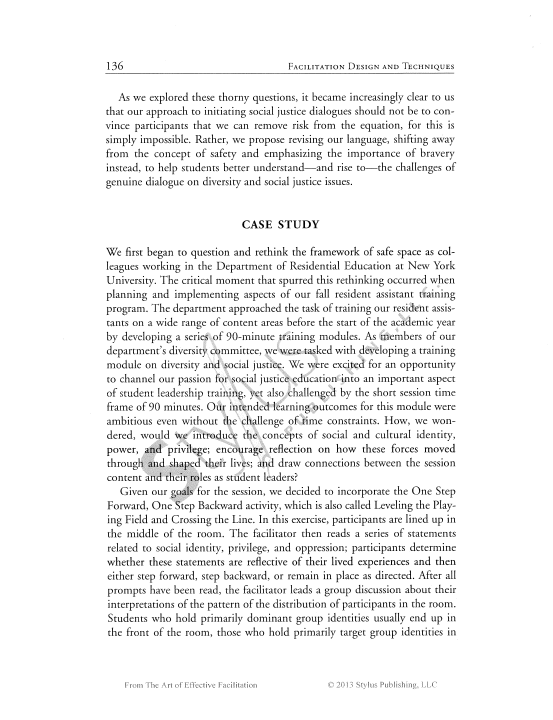 [Speaker Notes: Link to PDF of From Safe Spaces to Brave Spaces by Arao and Clemens: https://drive.google.com/file/d/1IKT431tVTs1tB5oHu-X-BKmkTvvPg5hl/view?usp=sharing]
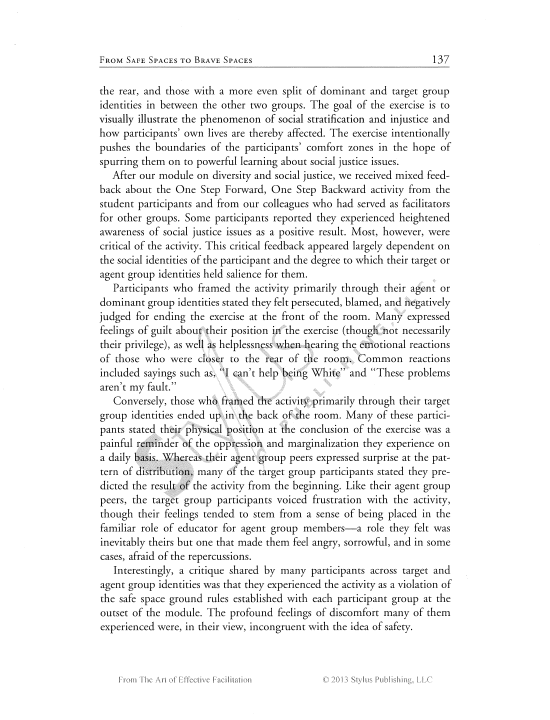 [Speaker Notes: Link to PDF of From Safe Spaces to Brave Spaces by Arao and Clemens: https://drive.google.com/file/d/1IKT431tVTs1tB5oHu-X-BKmkTvvPg5hl/view?usp=sharing]
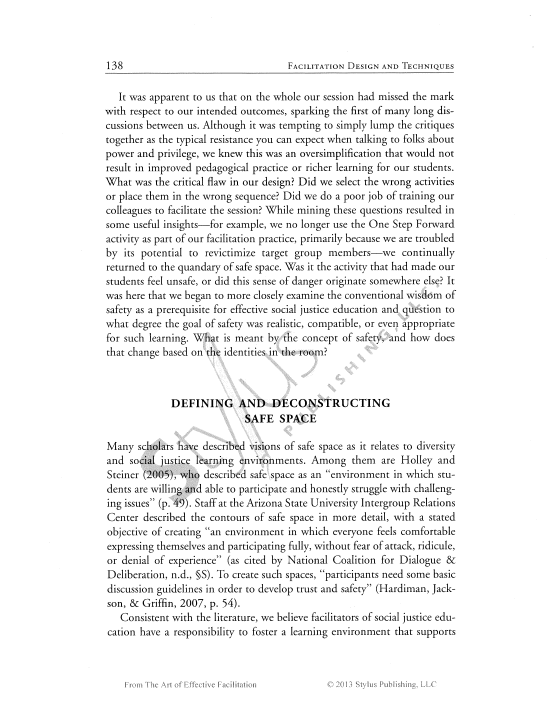 [Speaker Notes: Link to PDF of From Safe Spaces to Brave Spaces by Arao and Clemens: https://drive.google.com/file/d/1IKT431tVTs1tB5oHu-X-BKmkTvvPg5hl/view?usp=sharing]
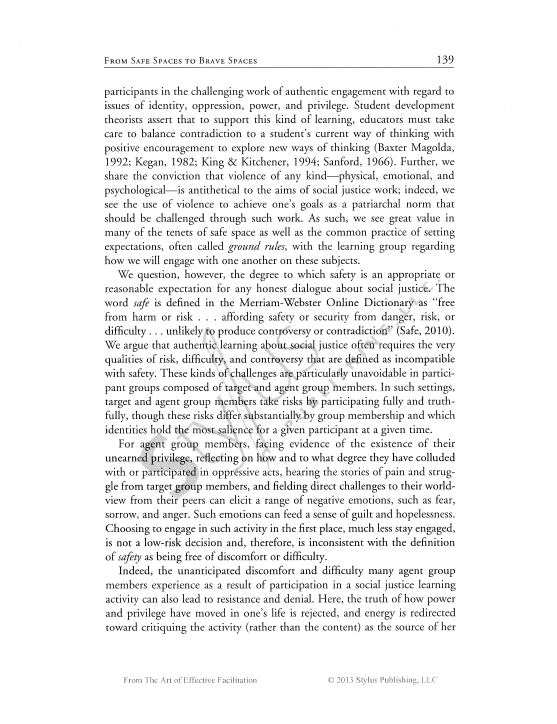 [Speaker Notes: Link to PDF of From Safe Spaces to Brave Spaces by Arao and Clemens: https://drive.google.com/file/d/1IKT431tVTs1tB5oHu-X-BKmkTvvPg5hl/view?usp=sharing]
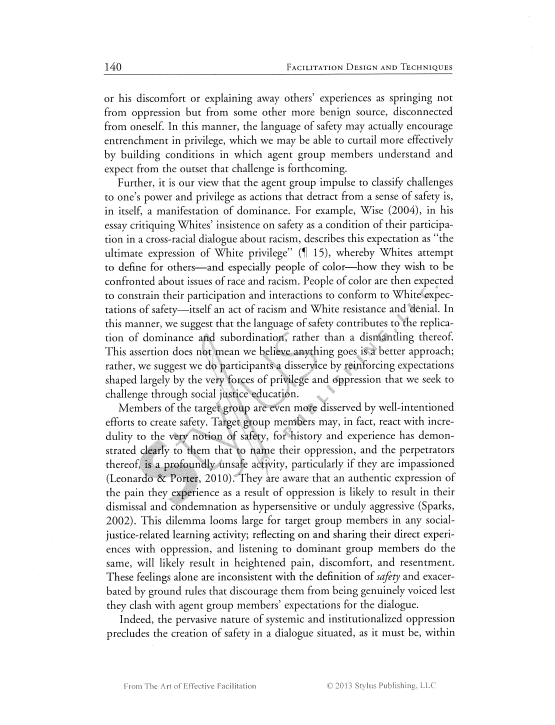 [Speaker Notes: Link to PDF of From Safe Spaces to Brave Spaces by Arao and Clemens: https://drive.google.com/file/d/1IKT431tVTs1tB5oHu-X-BKmkTvvPg5hl/view?usp=sharing]
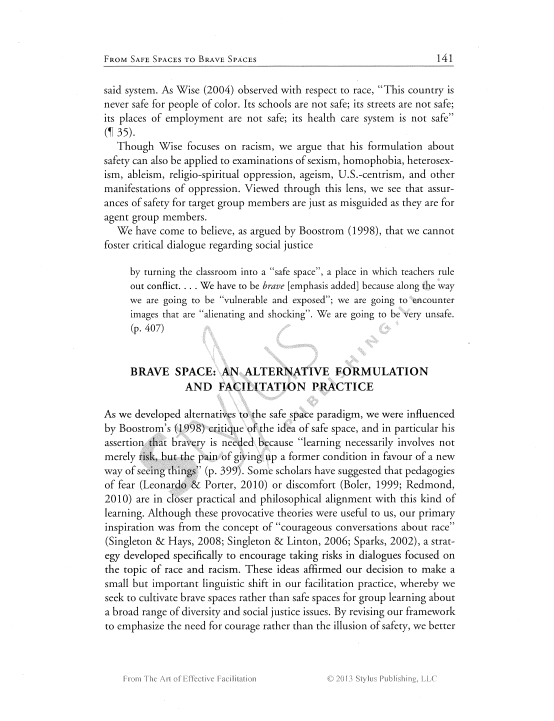 [Speaker Notes: Link to PDF of From Safe Spaces to Brave Spaces by Arao and Clemens: https://drive.google.com/file/d/1IKT431tVTs1tB5oHu-X-BKmkTvvPg5hl/view?usp=sharing]
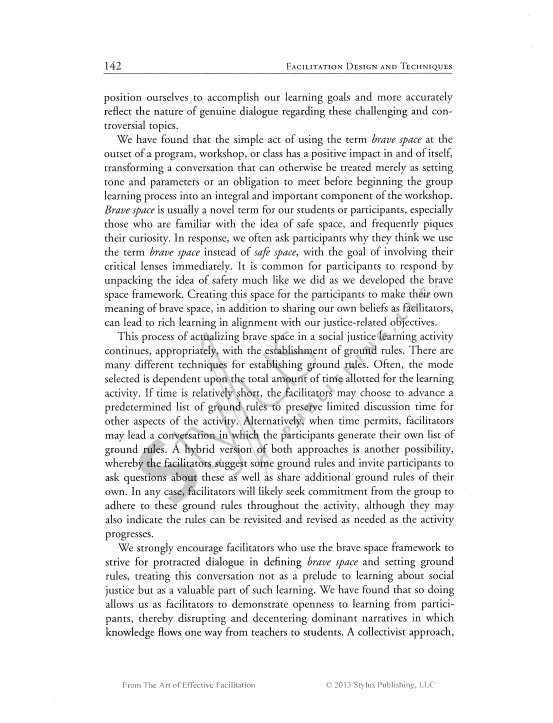 [Speaker Notes: Link to PDF of From Safe Spaces to Brave Spaces by Arao and Clemens: https://drive.google.com/file/d/1IKT431tVTs1tB5oHu-X-BKmkTvvPg5hl/view?usp=sharing]
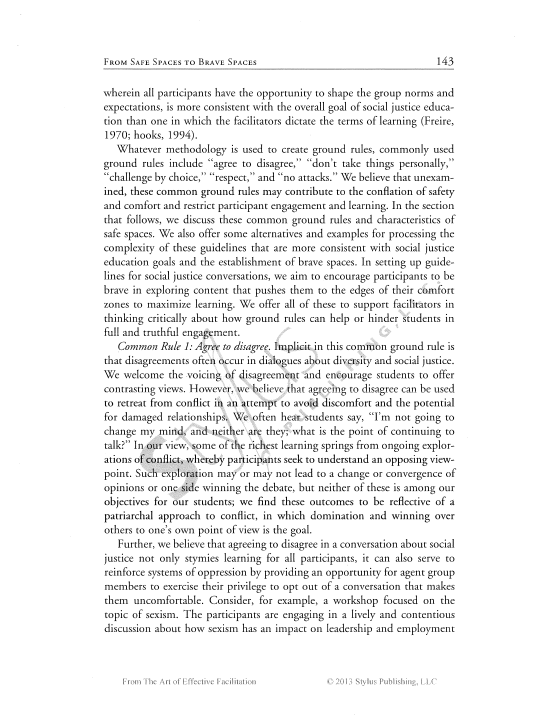 [Speaker Notes: Link to PDF of From Safe Spaces to Brave Spaces by Arao and Clemens: https://drive.google.com/file/d/1IKT431tVTs1tB5oHu-X-BKmkTvvPg5hl/view?usp=sharing]
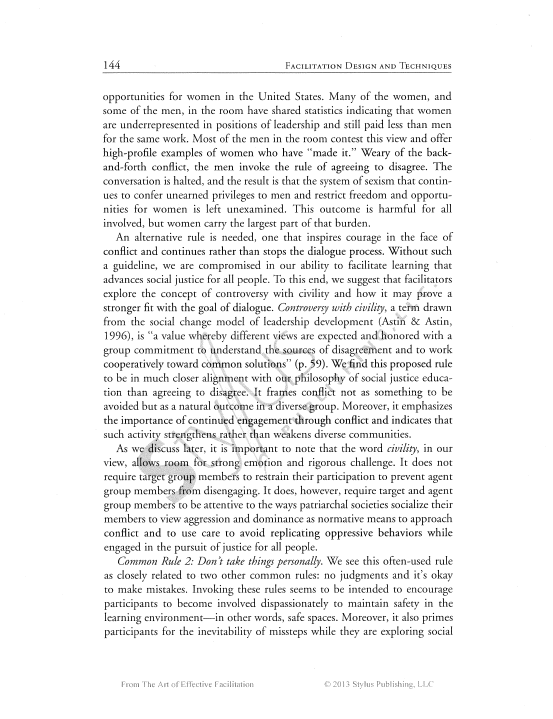 [Speaker Notes: Link to PDF of From Safe Spaces to Brave Spaces by Arao and Clemens: https://drive.google.com/file/d/1IKT431tVTs1tB5oHu-X-BKmkTvvPg5hl/view?usp=sharing]
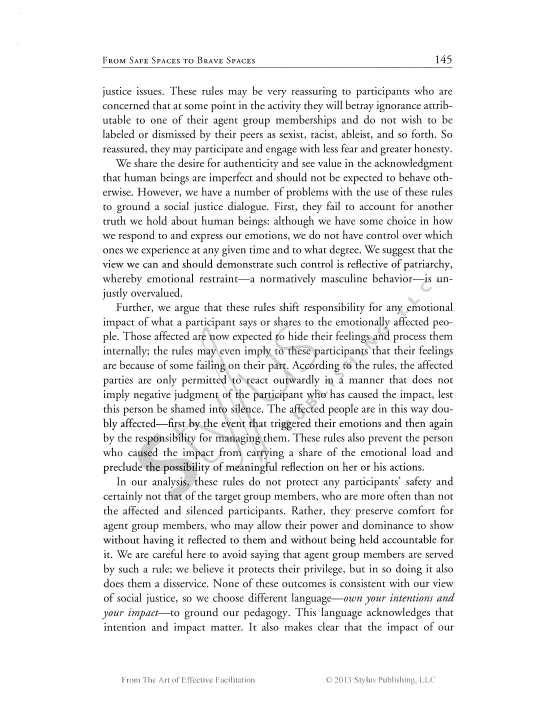 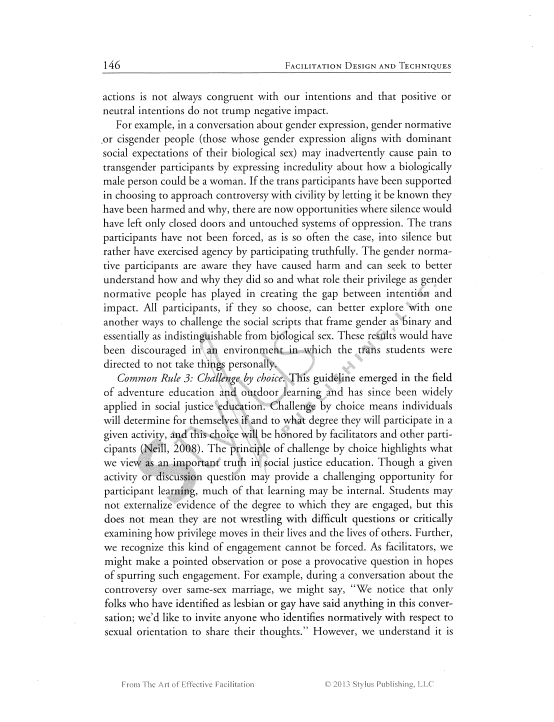 [Speaker Notes: Link to PDF of From Safe Spaces to Brave Spaces by Arao and Clemens: https://drive.google.com/file/d/1IKT431tVTs1tB5oHu-X-BKmkTvvPg5hl/view?usp=sharing]
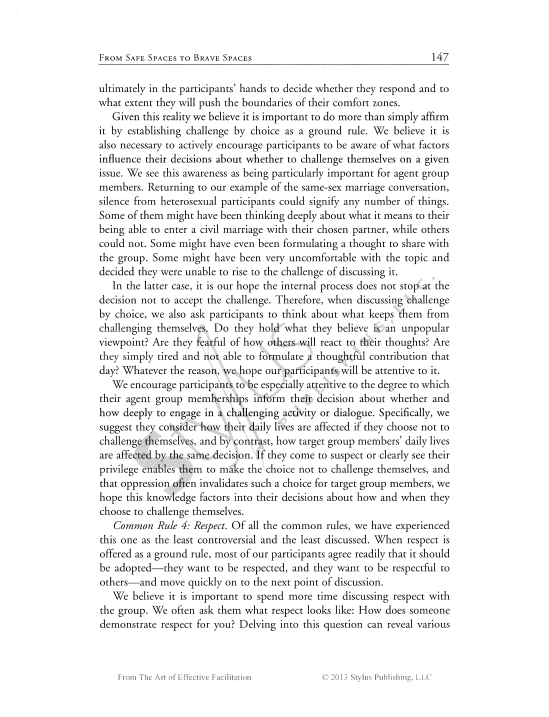 [Speaker Notes: Link to PDF of From Safe Spaces to Brave Spaces by Arao and Clemens: https://drive.google.com/file/d/1IKT431tVTs1tB5oHu-X-BKmkTvvPg5hl/view?usp=sharing]
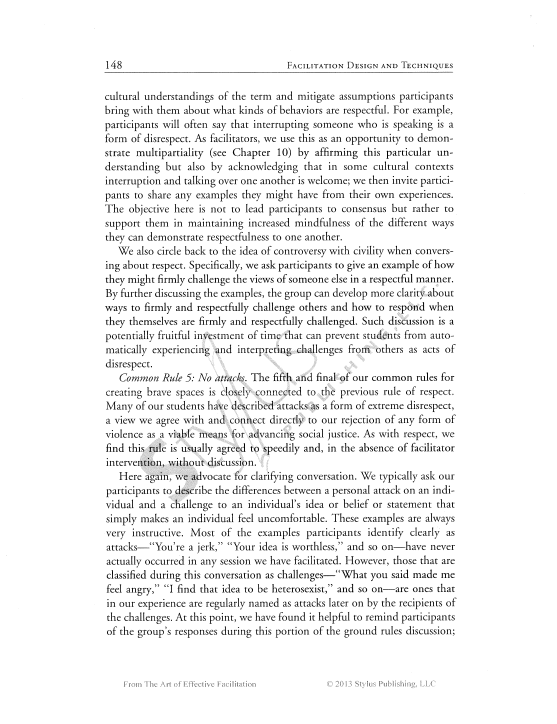 [Speaker Notes: Link to PDF of From Safe Spaces to Brave Spaces by Arao and Clemens: https://drive.google.com/file/d/1IKT431tVTs1tB5oHu-X-BKmkTvvPg5hl/view?usp=sharing]
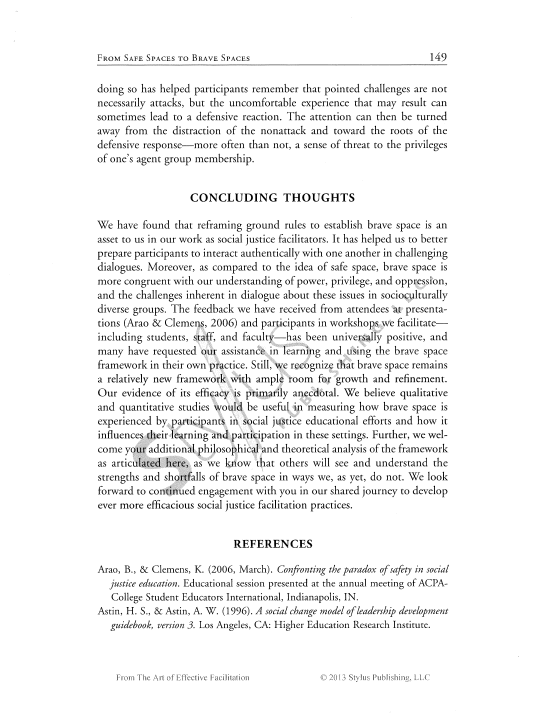 [Speaker Notes: Link to PDF of From Safe Spaces to Brave Spaces by Arao and Clemens: https://drive.google.com/file/d/1IKT431tVTs1tB5oHu-X-BKmkTvvPg5hl/view?usp=sharing]
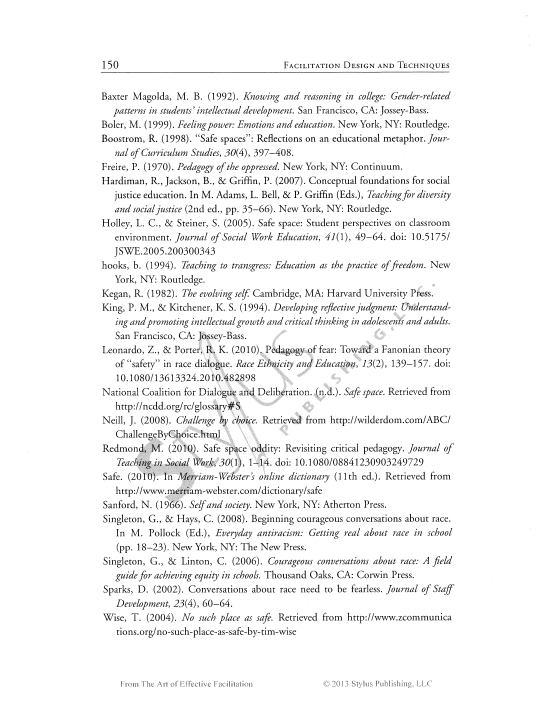 [Speaker Notes: Link to PDF of From Safe Spaces to Brave Spaces by Arao and Clemens: https://drive.google.com/file/d/1IKT431tVTs1tB5oHu-X-BKmkTvvPg5hl/view?usp=sharing]
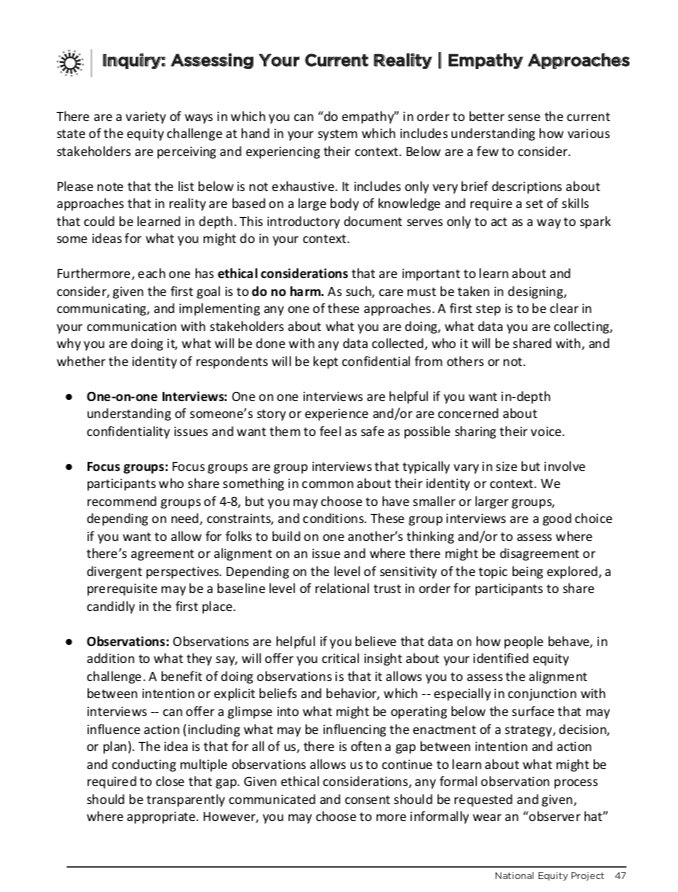 [Speaker Notes: Liberatory Design in Complex Systems]
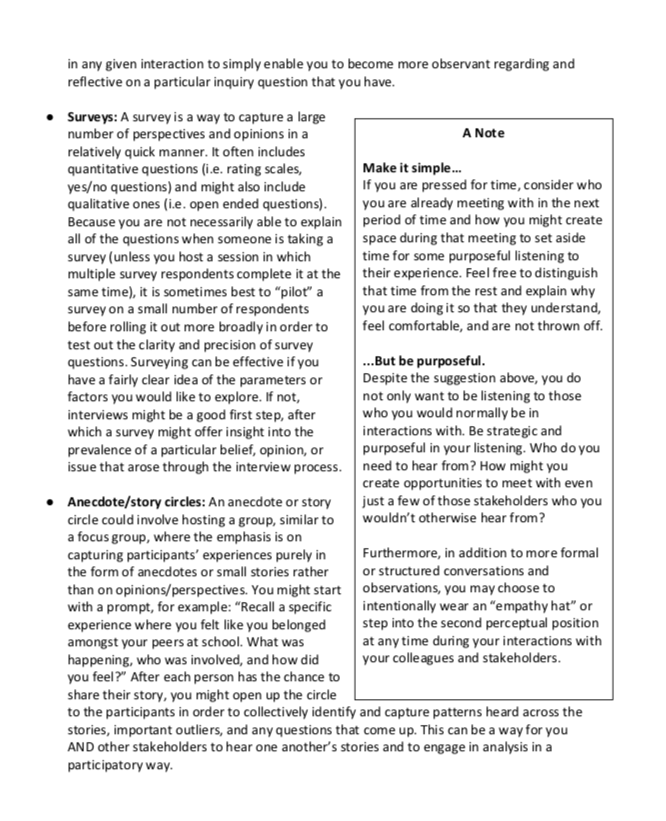 [Speaker Notes: Liberatory Design in Complex Systems]